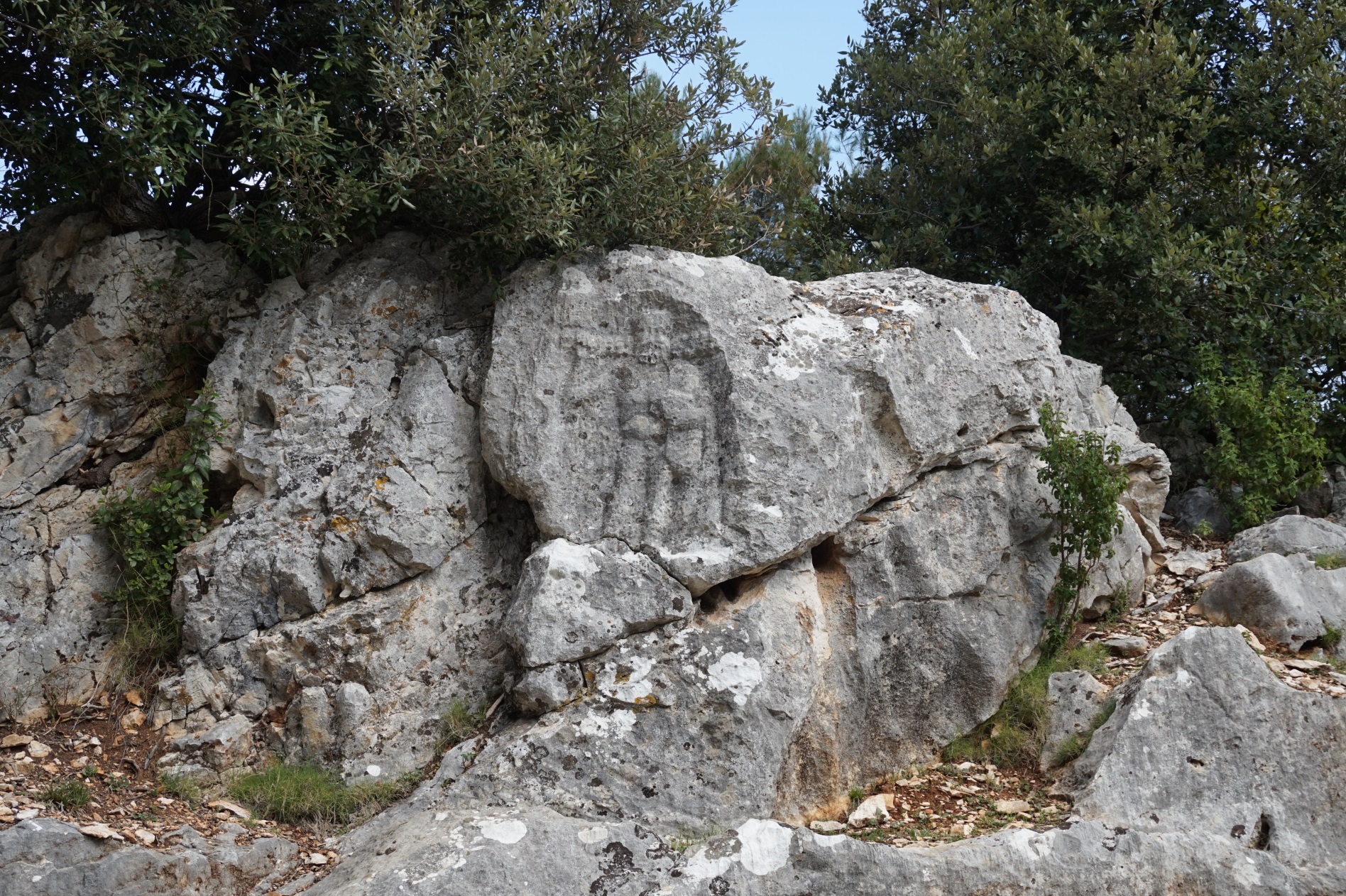 Brač,
In the shoes of Hercules…

www.bračhercules.com
brač, in the shoes of hercules…a social entreprise
Find active experiences and contribute to the preservation of the island!
We will use the 40% of our profits  to restore and valorize Brač heritage.
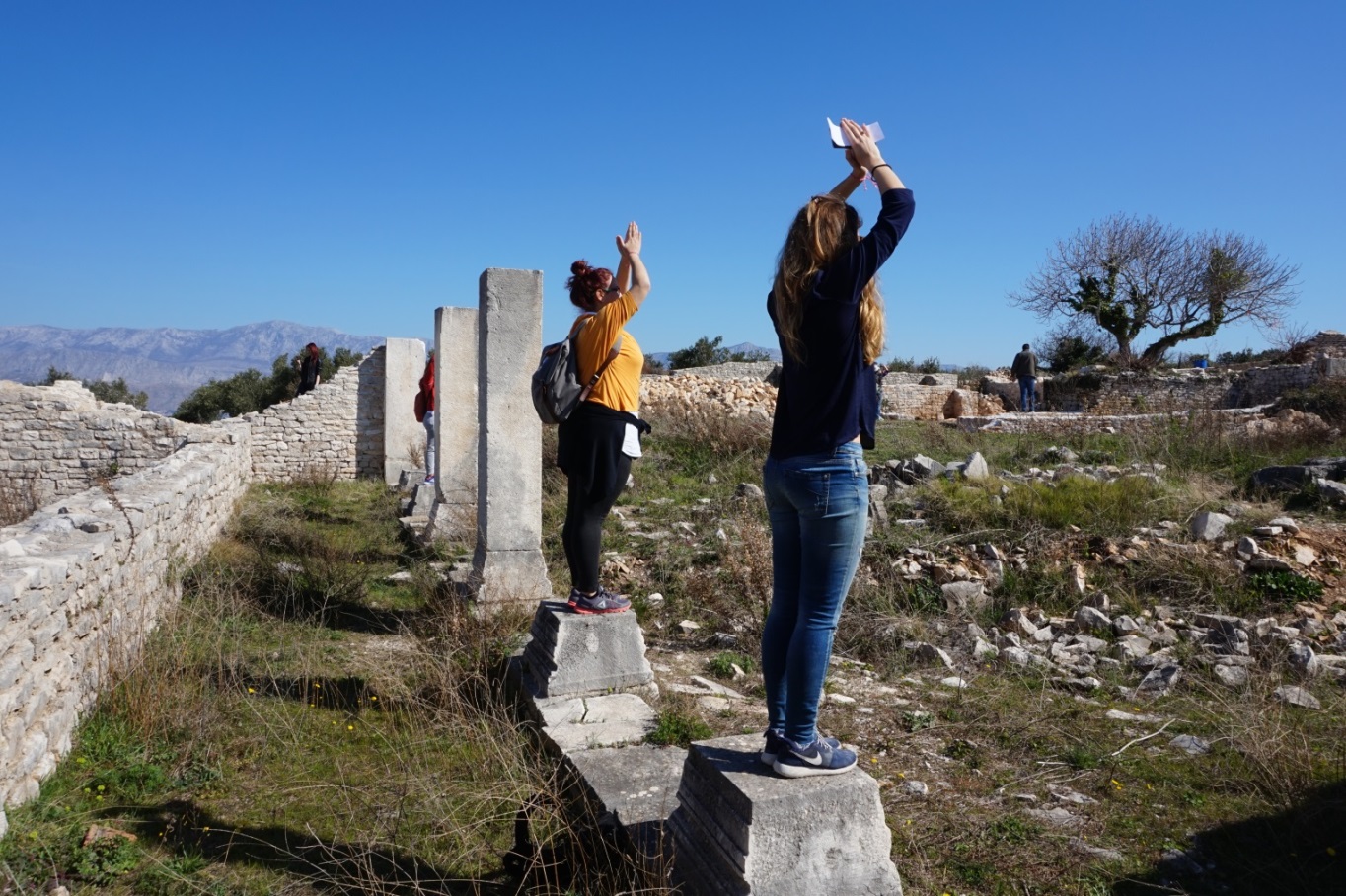 brač, in the shoes of hercules…Our website
E-Shop	
	Local products

Active experiences
	Hercules’ job
	Hercules’ efforts
	Hercules’ lifestyle
brač, in the shoes of hercules…e-shop
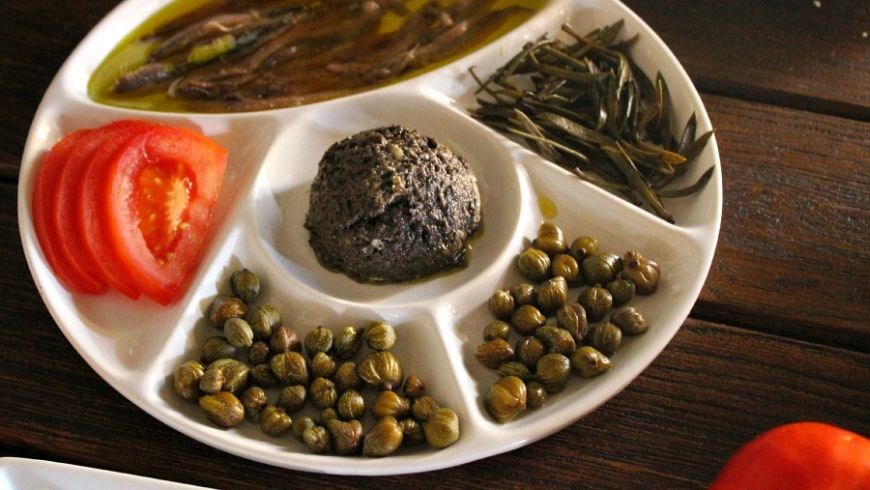 Local production
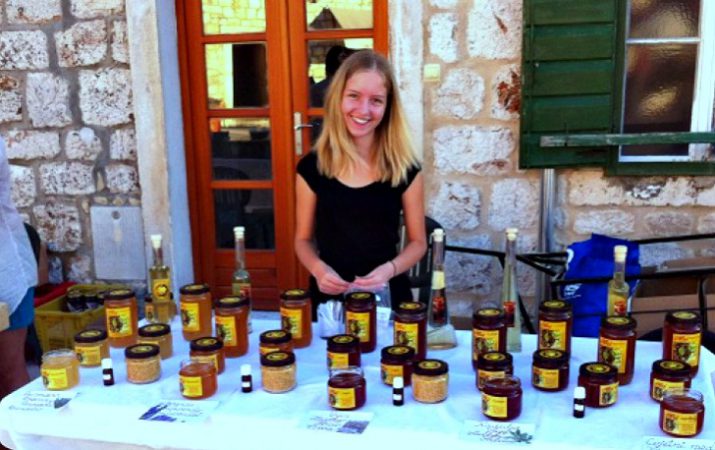 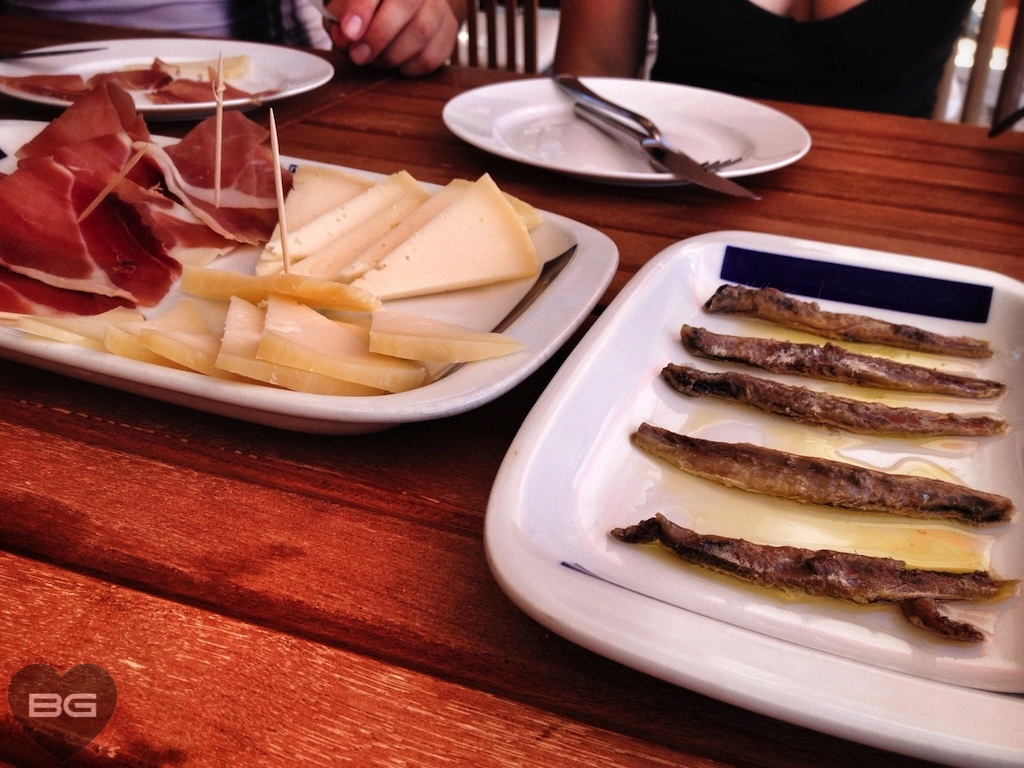 brač, in the shoes of hercules…active experiences
Hercules’ job: stone from quarry to sculptures
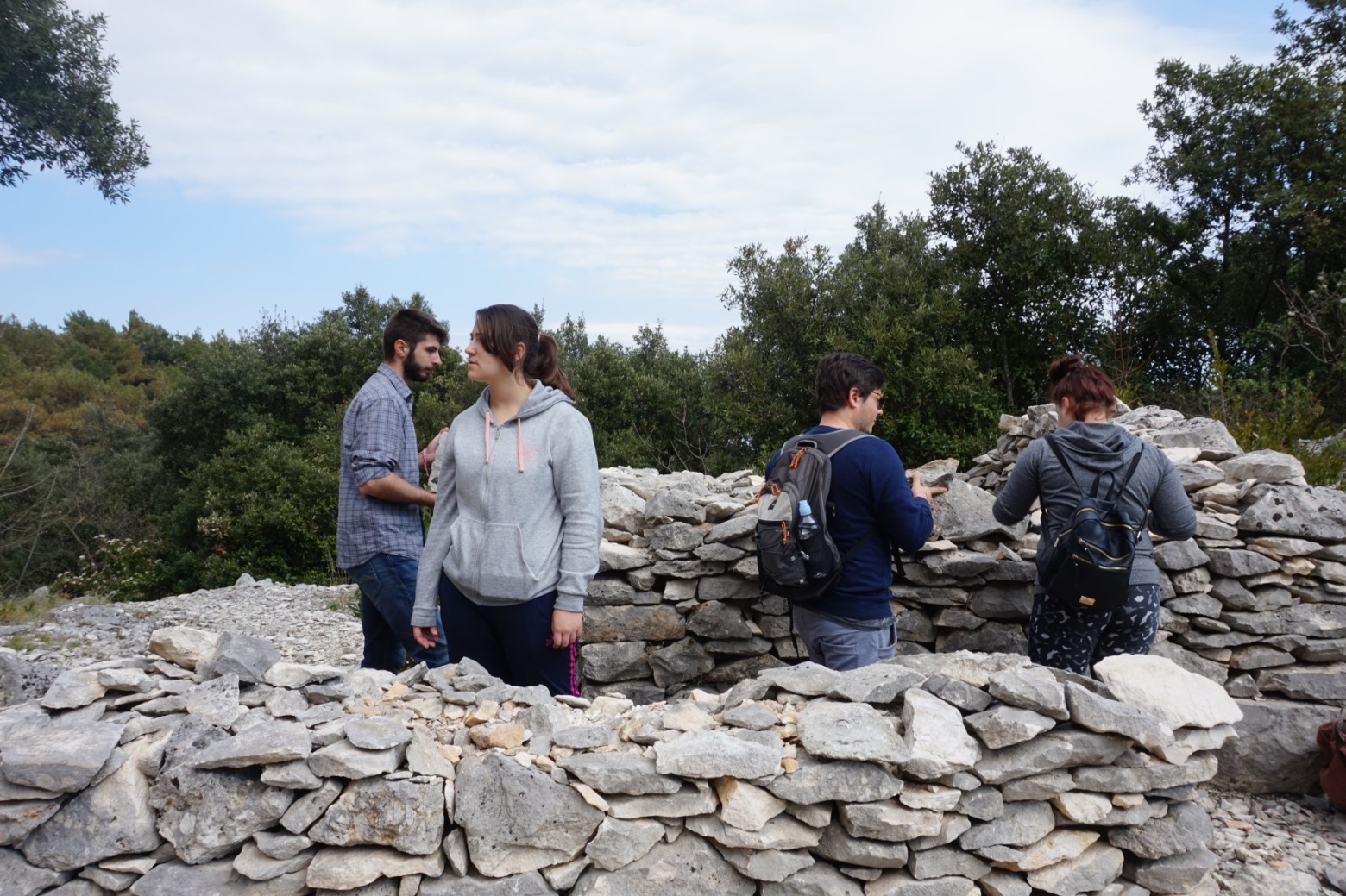 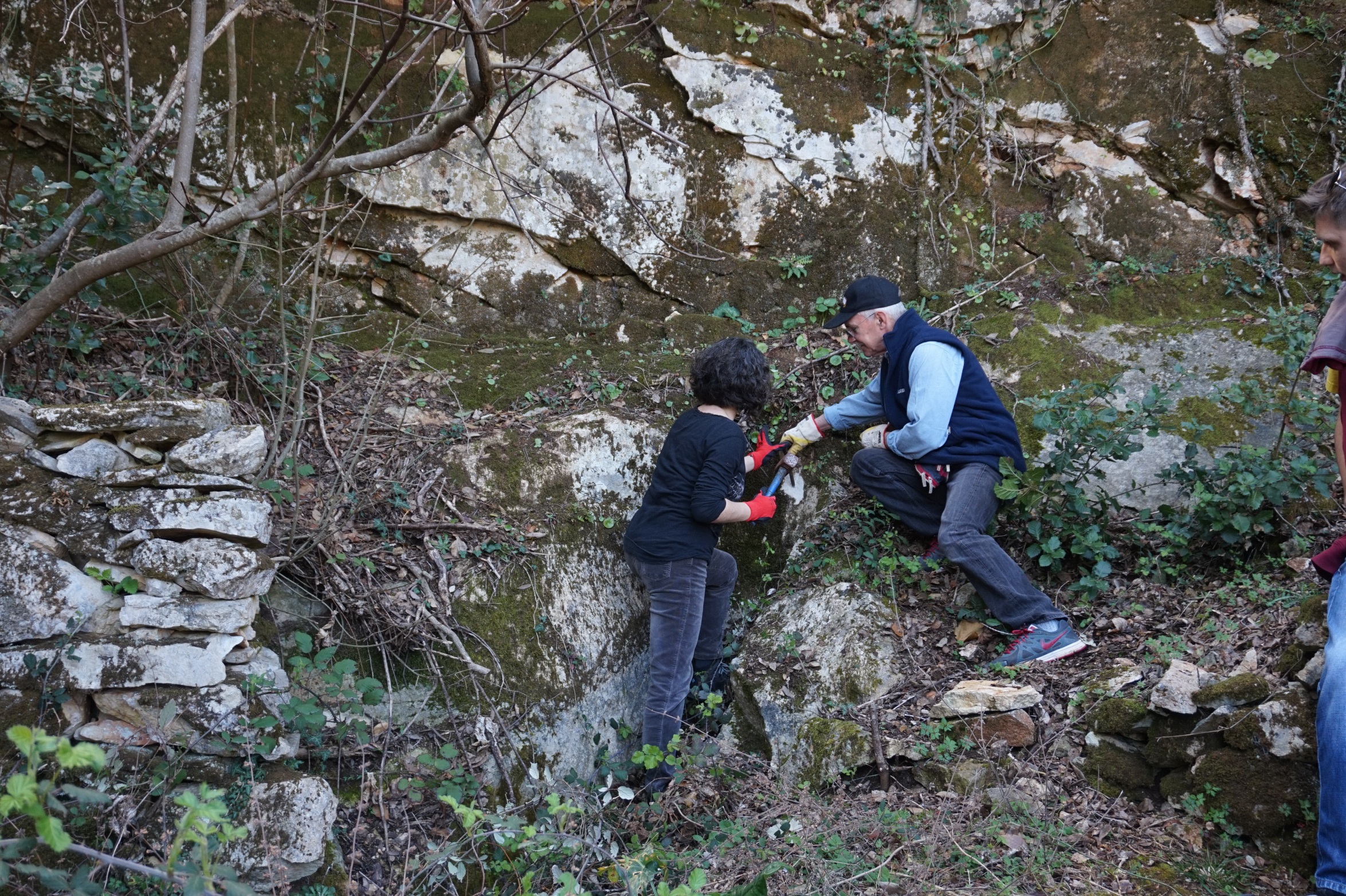 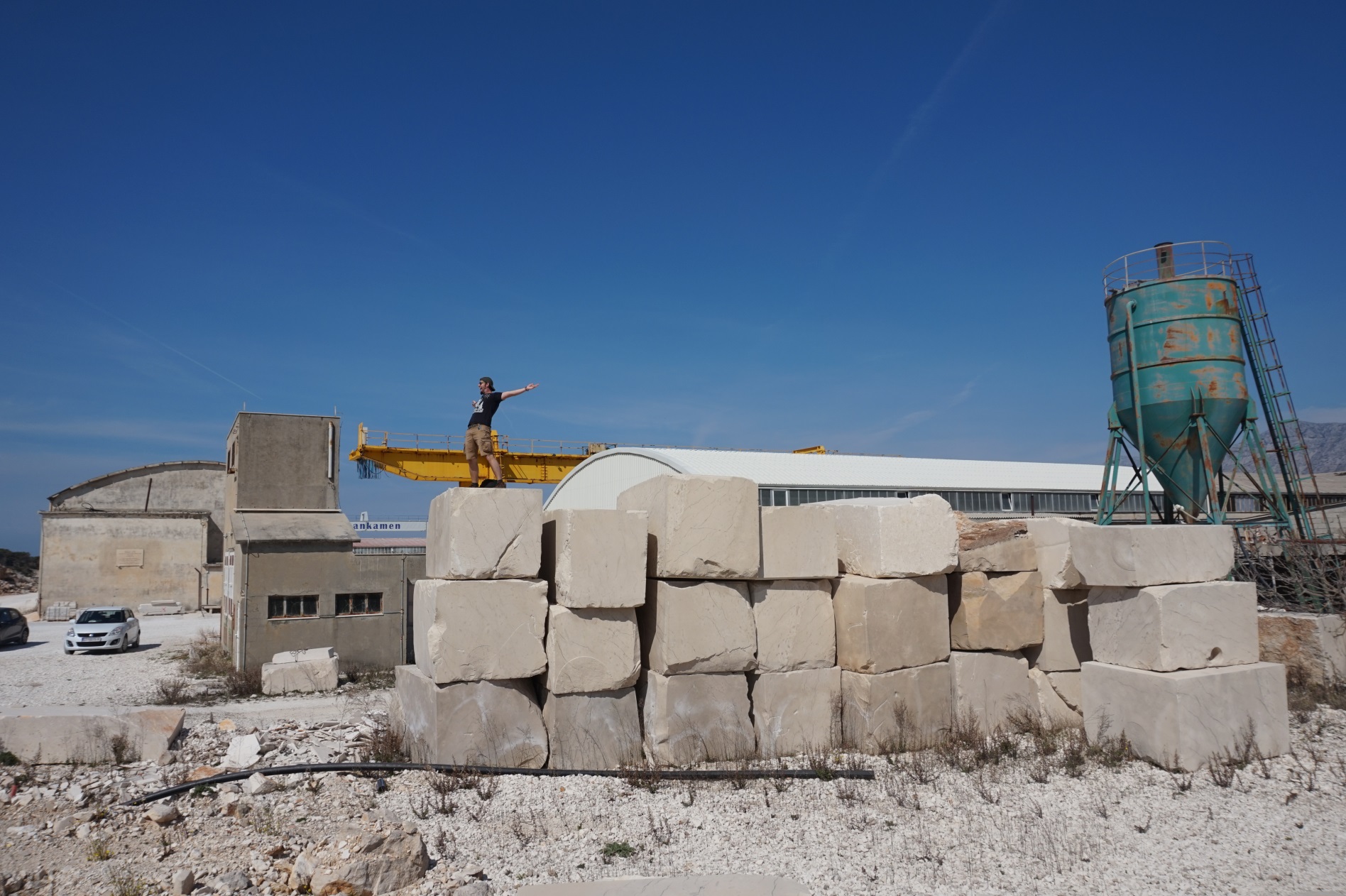 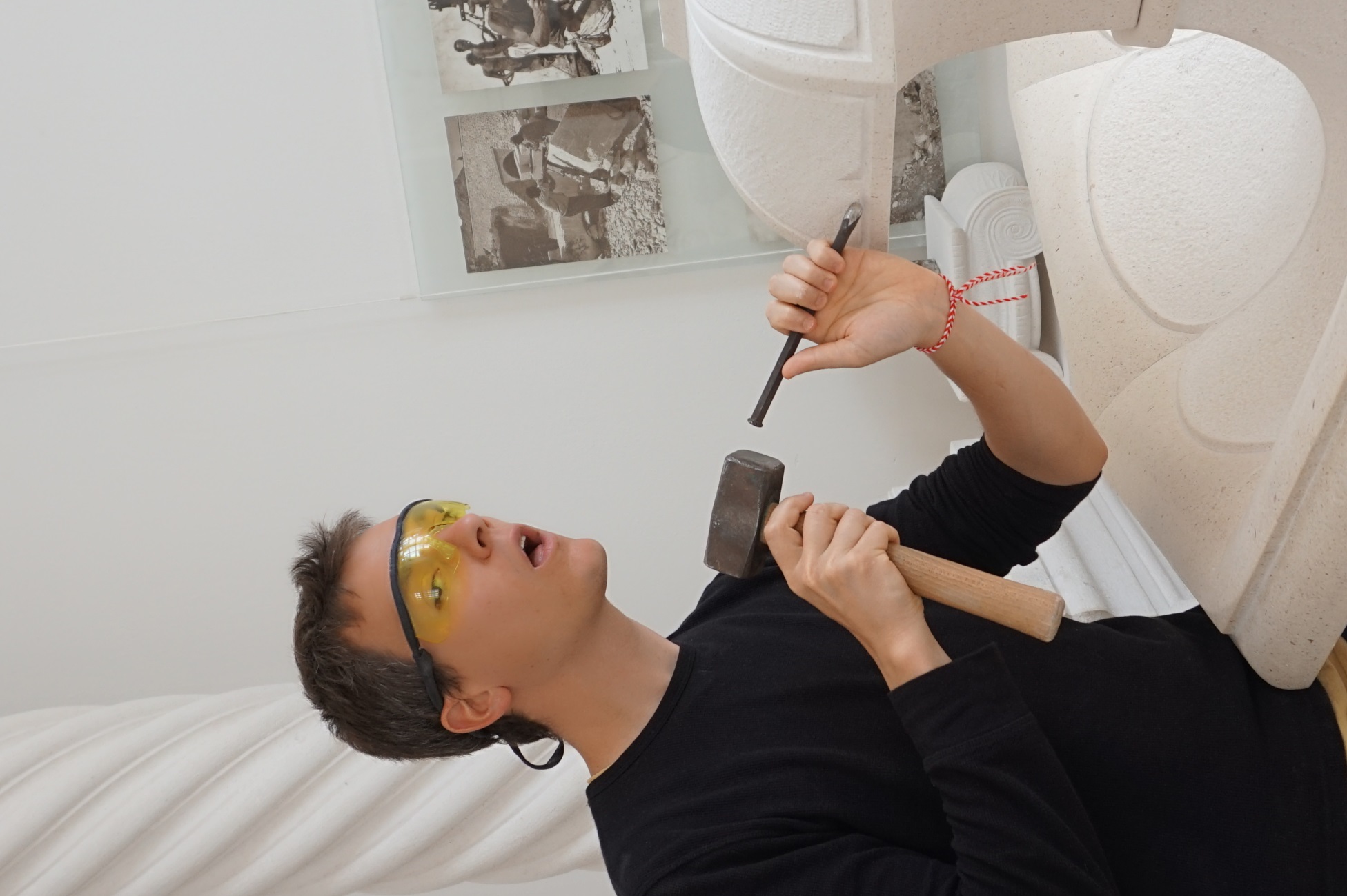 brač, in the shoes of hercules…active experiences
Hercules’ efforts: nature and sports
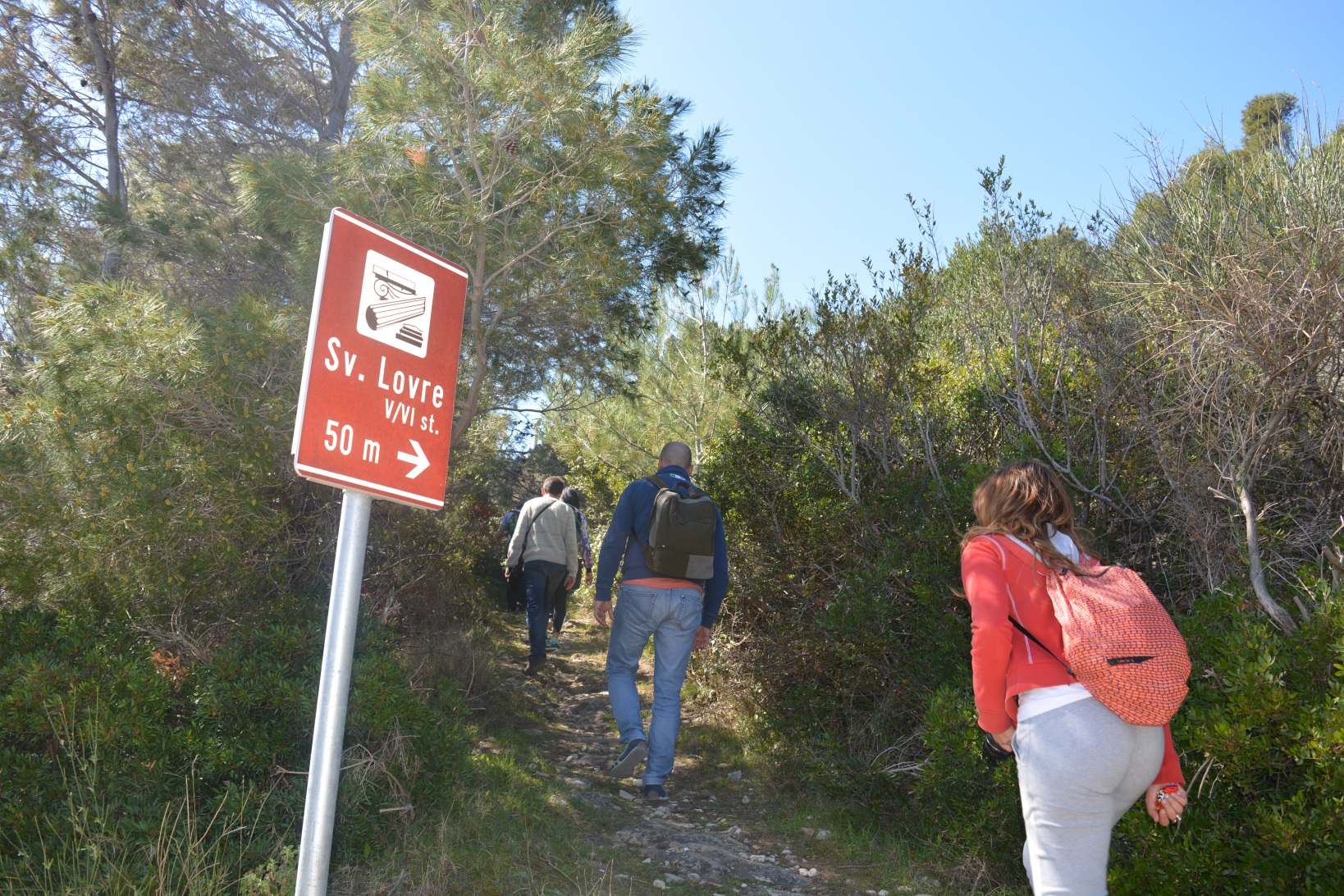 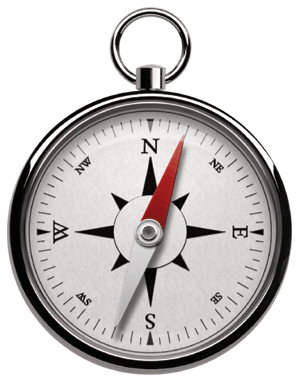 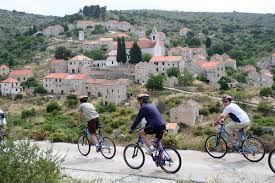 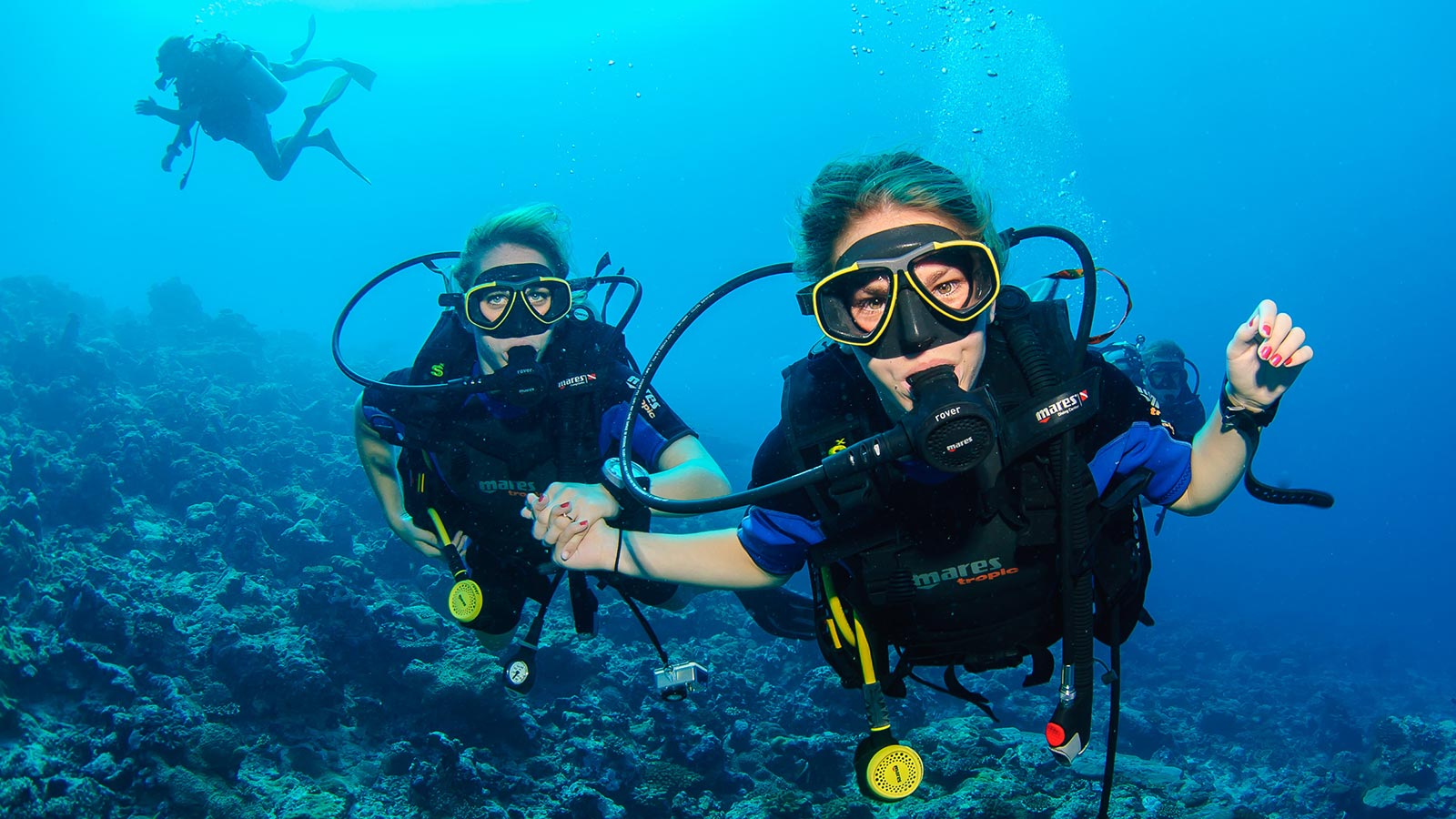 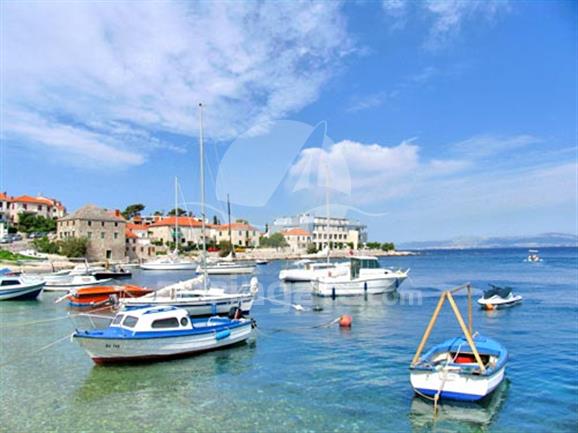 brač, in the shoes of hercules…active experiences
Hercules’ habits: Brač lifestyle and traditions
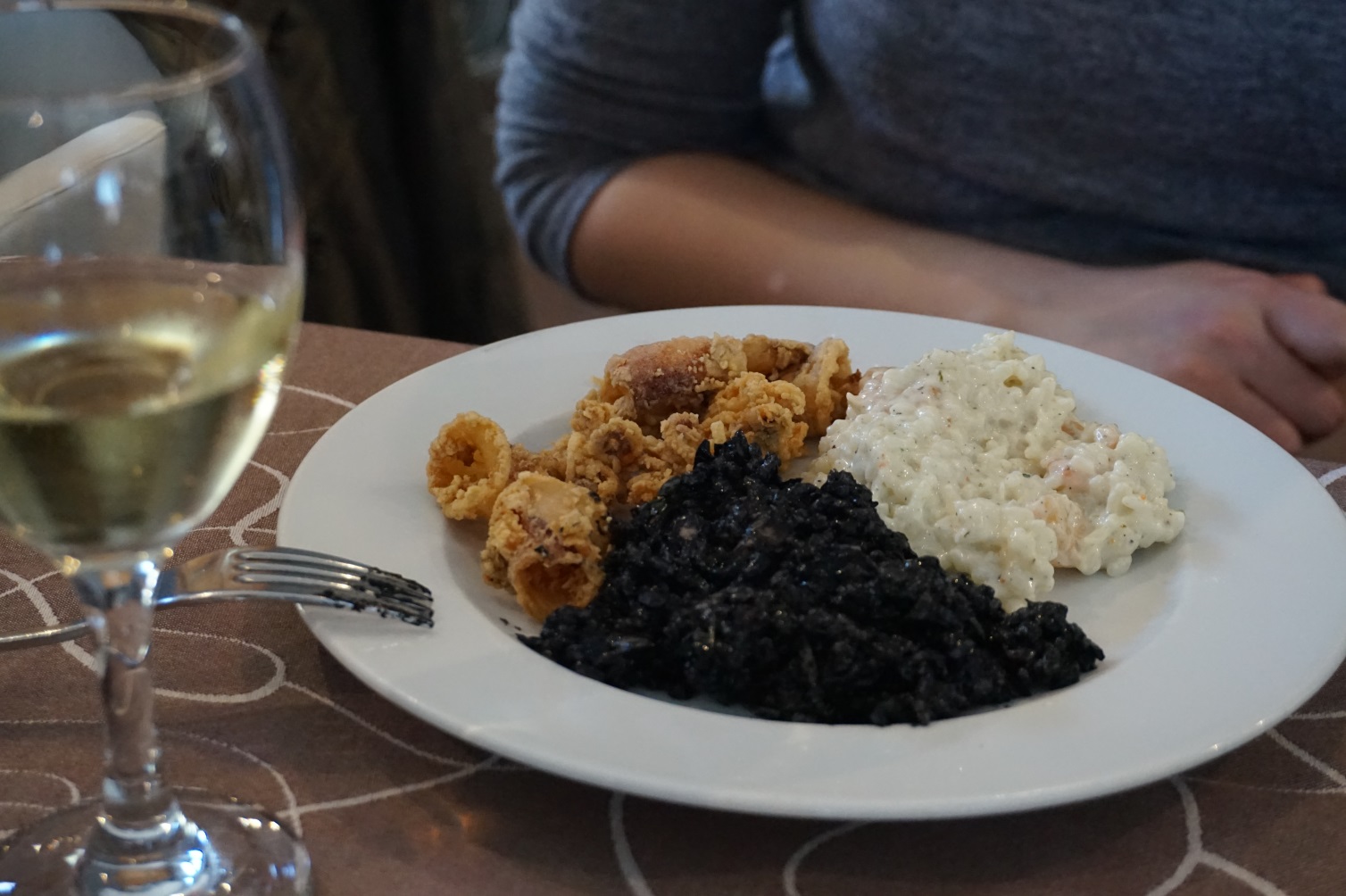 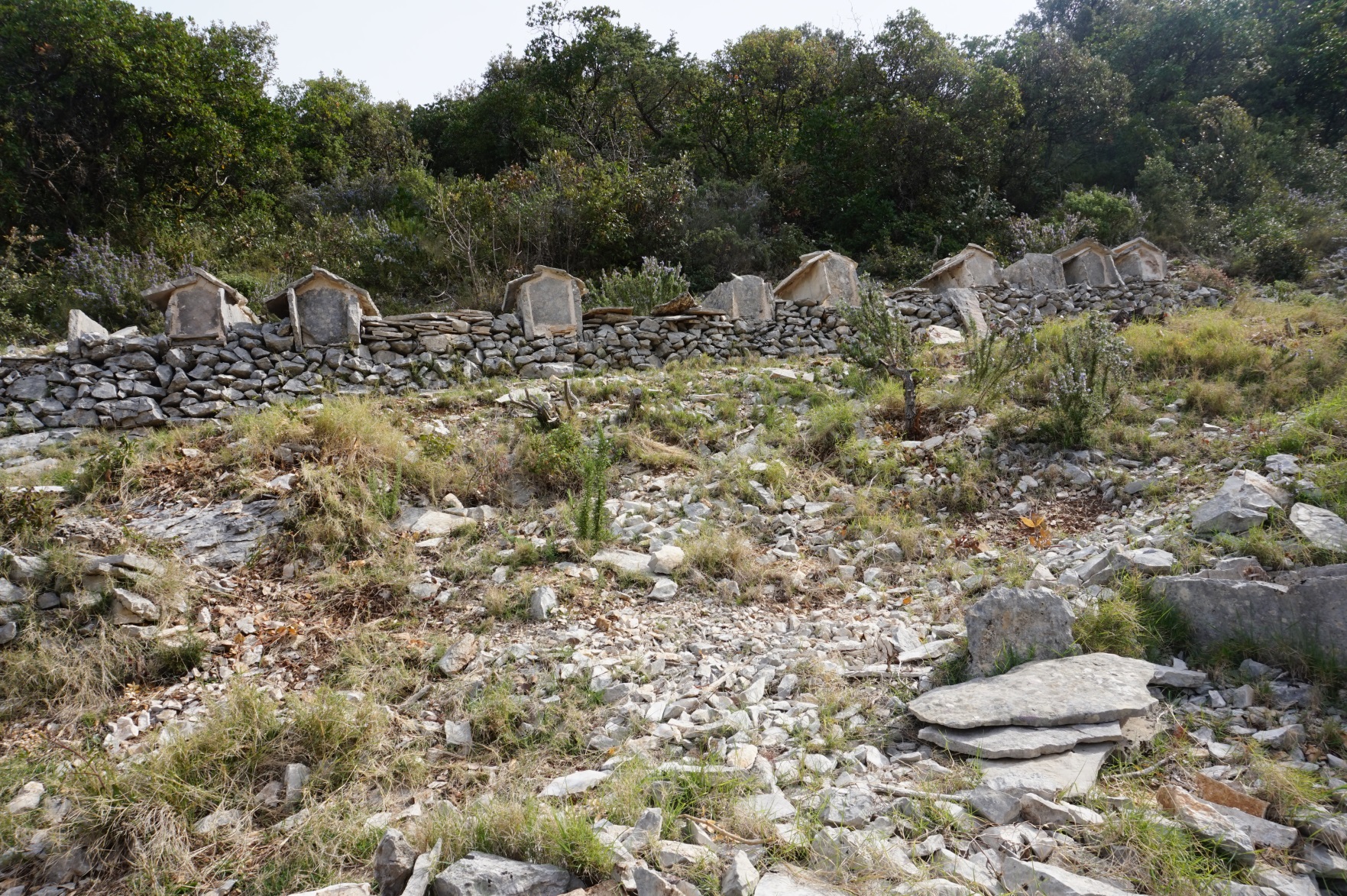 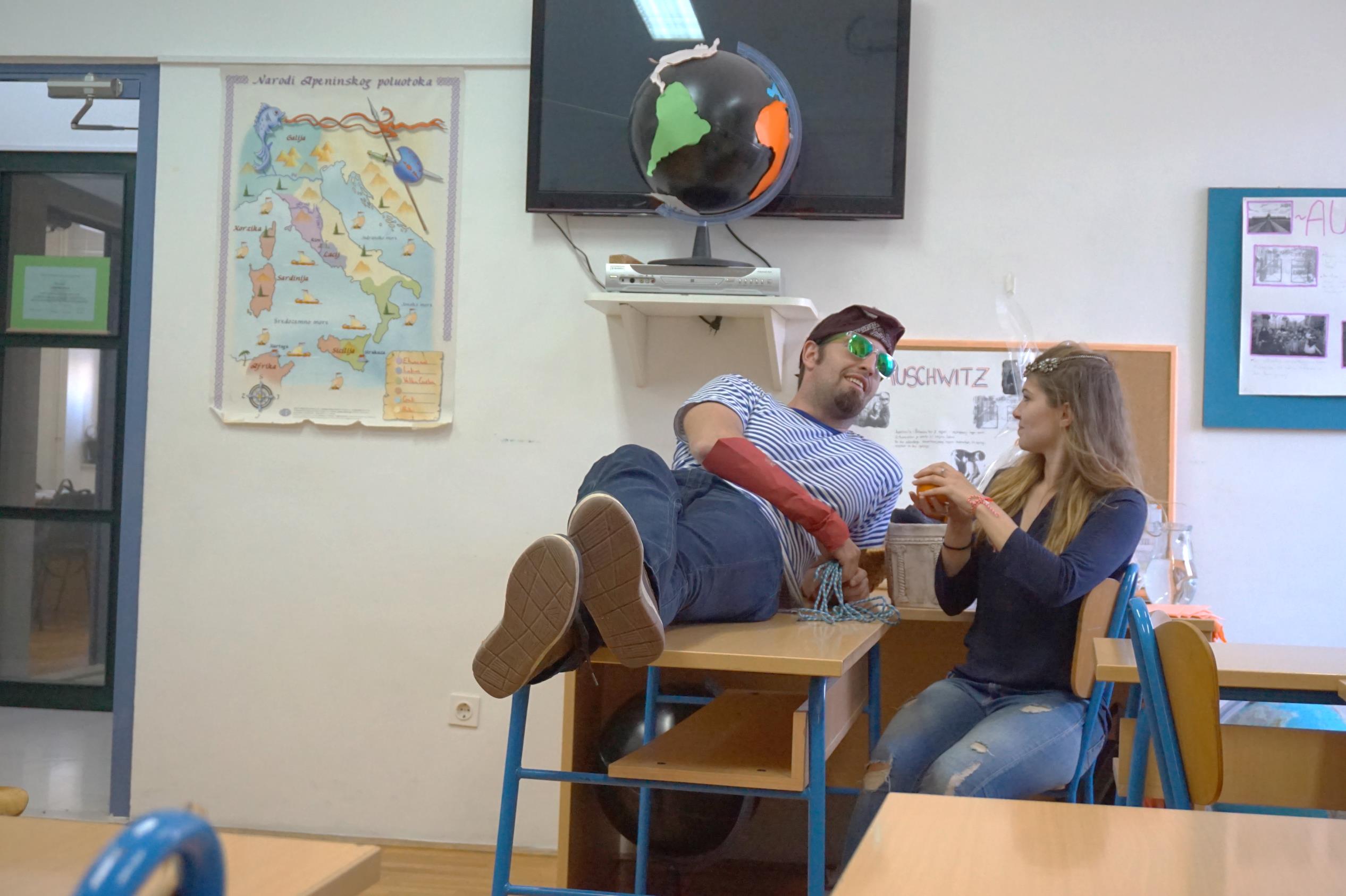 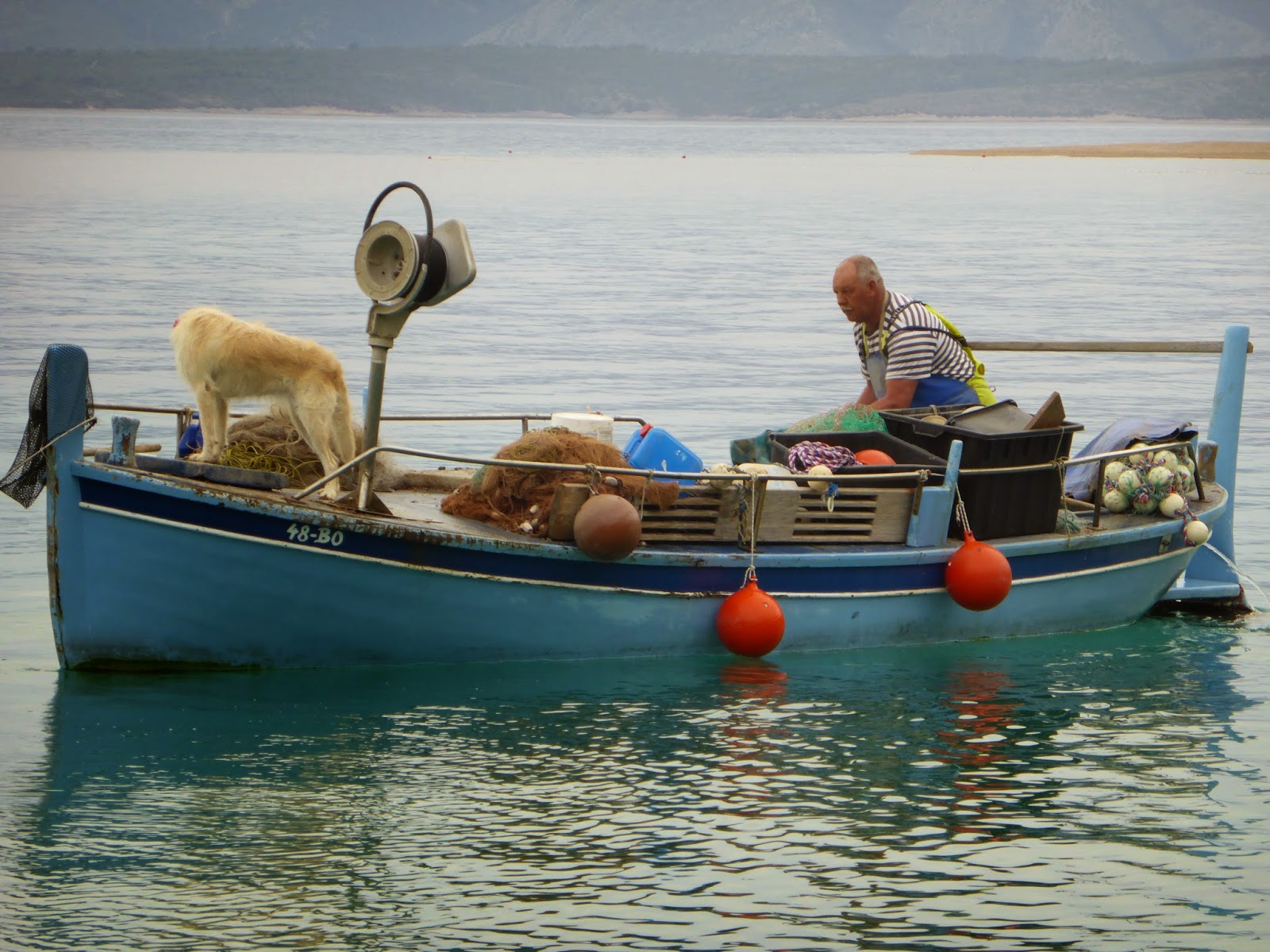 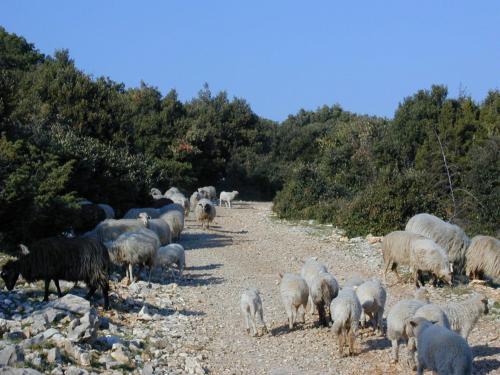 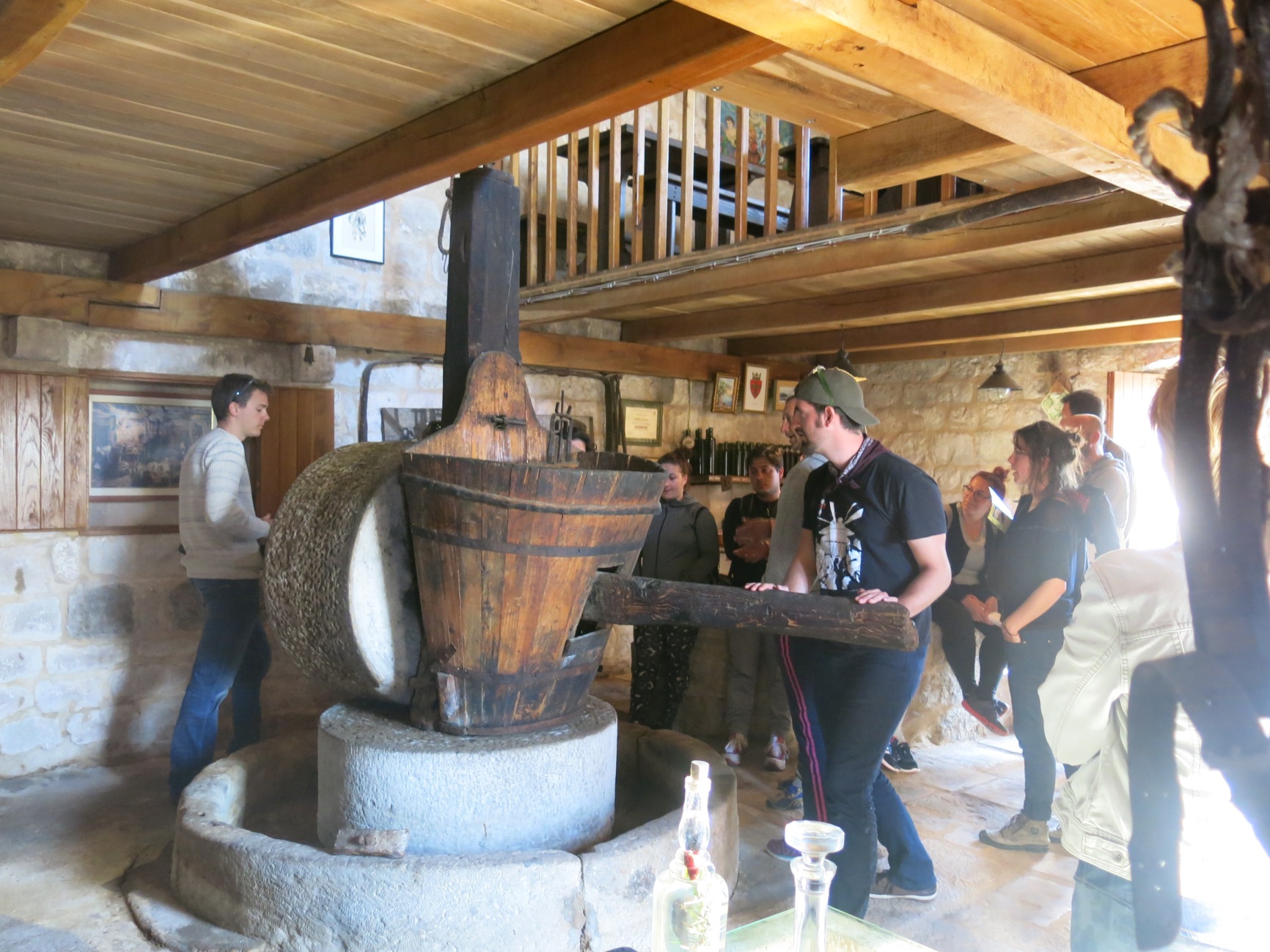 brač, in the shoes of hercules…sustainable transportation
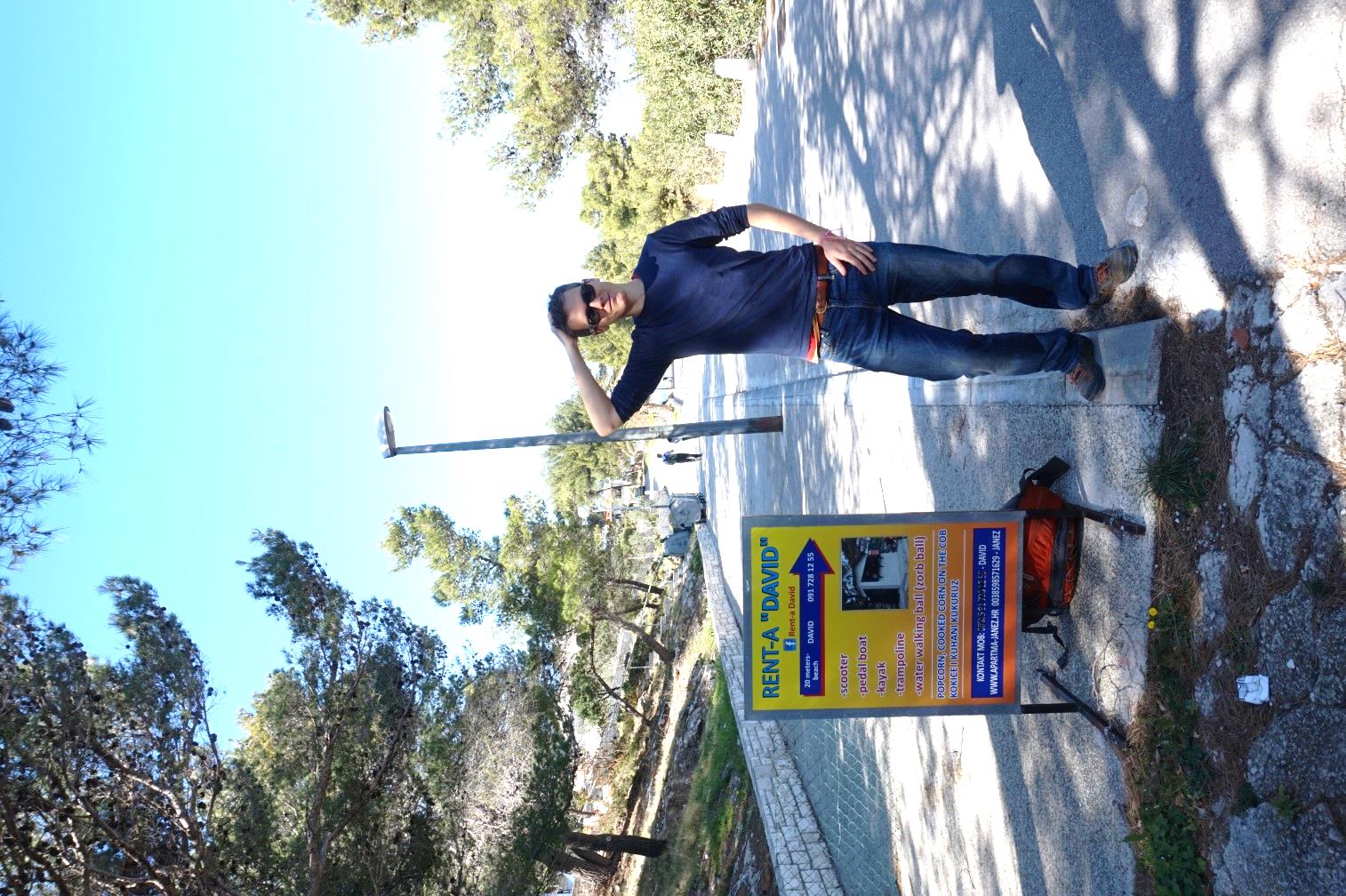 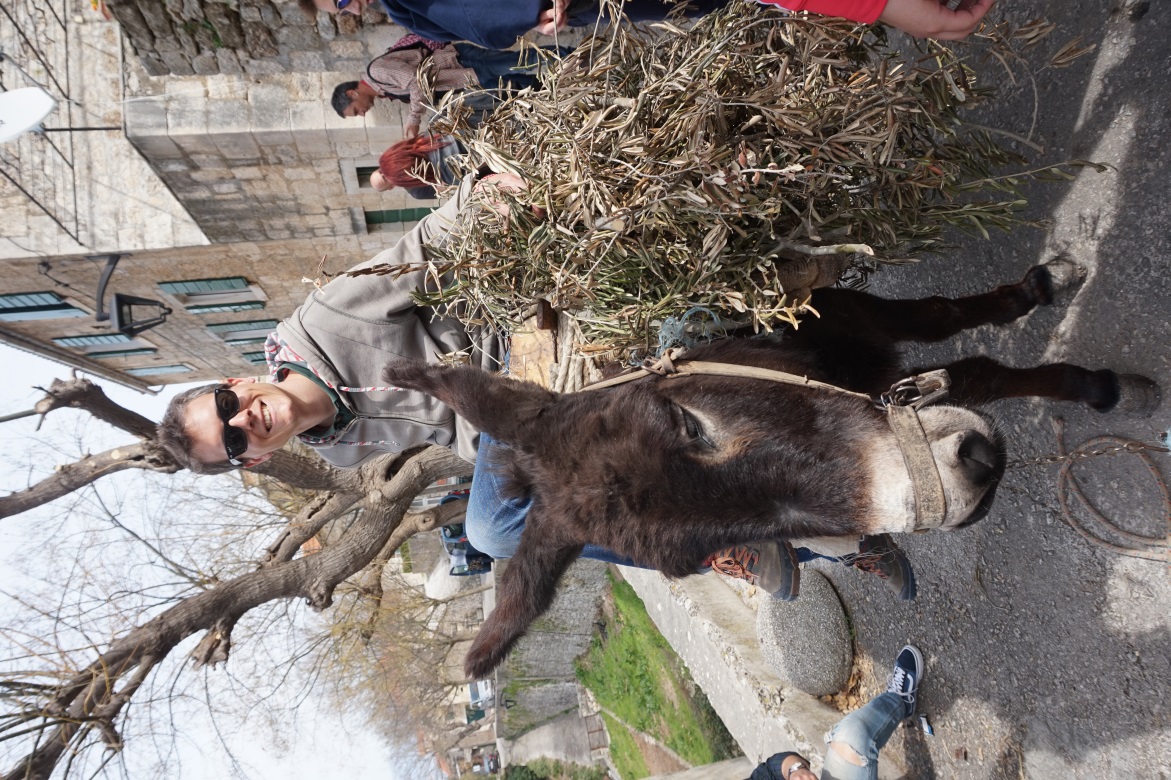 Better than spinach, visit Brač!
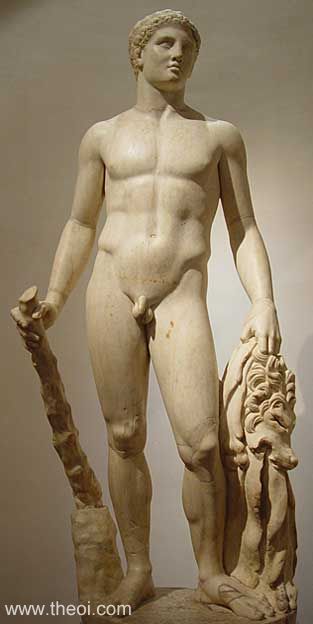 Is a funny and amazing experience, perfect for your mental and physical health
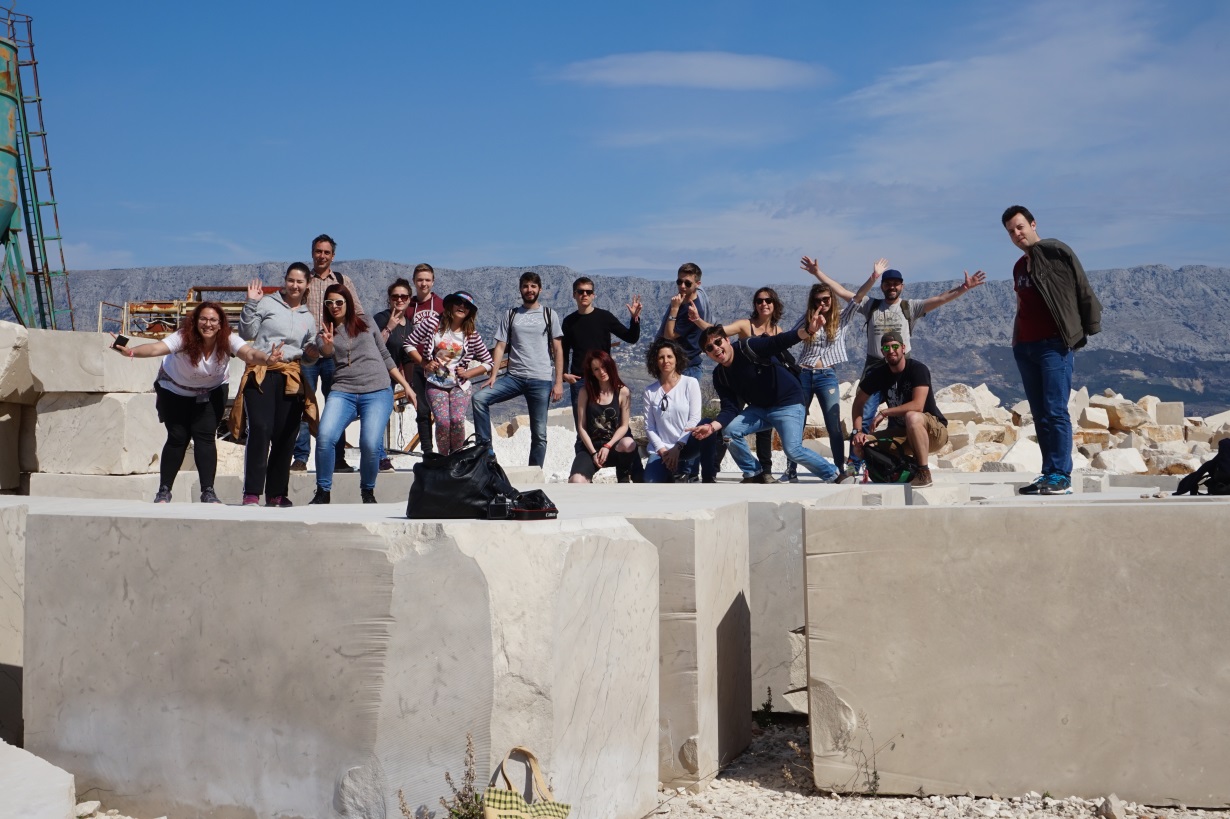